World English / World Englishes
World English: is the concept of the English language as a global means of communication in numerous dialects, 
the movement towards an international standard for the language. 
It is also referred to as Global English, World English, Common English, Continental English or General English.
World Englishes
World Englishes refers to the emergence of localised or indegenised varieties of English, especially varieties that have developed in nations colonised by Great Britain or influenced by the United States.
Classification of Englishes
According to the group of users
According to the region
According to the social status&&&&&
According to the group of users
1  ENL- English as a native language
2  ESL- English as a second language
3  EFL- English as a foreign language
Kachru’s 3 circles of English
The Inner circle
The UK
The USA
Ireland
Canada
Australia
New Zealand
English is the native language or mother tongue
The total number : about 380 mln
The Outer circle
India
Nigeria
The Philippines
Bangladesh
Pakistan
Malaysia

The total number 150-300mln
Tanzania
Kenya 
Ghana
Singapore
Sri-Lanka
Zambia
The Expanding circle
China
Ex USSR
Japan
Nepal 
Taiwan

The total number 100 mln to 1 bln
most of Europe
Korea
Egypt
Indonesia
Saudi Arabia
Zimbabwe
3 circles and a norm
The Inner circle is “norm providing”
The outer circle is “norm developing”
The expanding circle  is “norm dependent”
Schneider's dynamic model
Phase 1-Foundation :
( a) language contact between English and indigenous languages
b)contact between different dialects of English settlers
Phase 2 Exonormative stabilization
Phase 3 Nativisation
Phase 4 Endonormative stabilization
Phase 5 Differentiation
Phase 1-Foundation
Phase 2 Exonormative stabilization
Phase 3 Nativisation
Phase 4 Endonormative stabilization
Phase 5 Differentiation
McArthur’s Circle of English
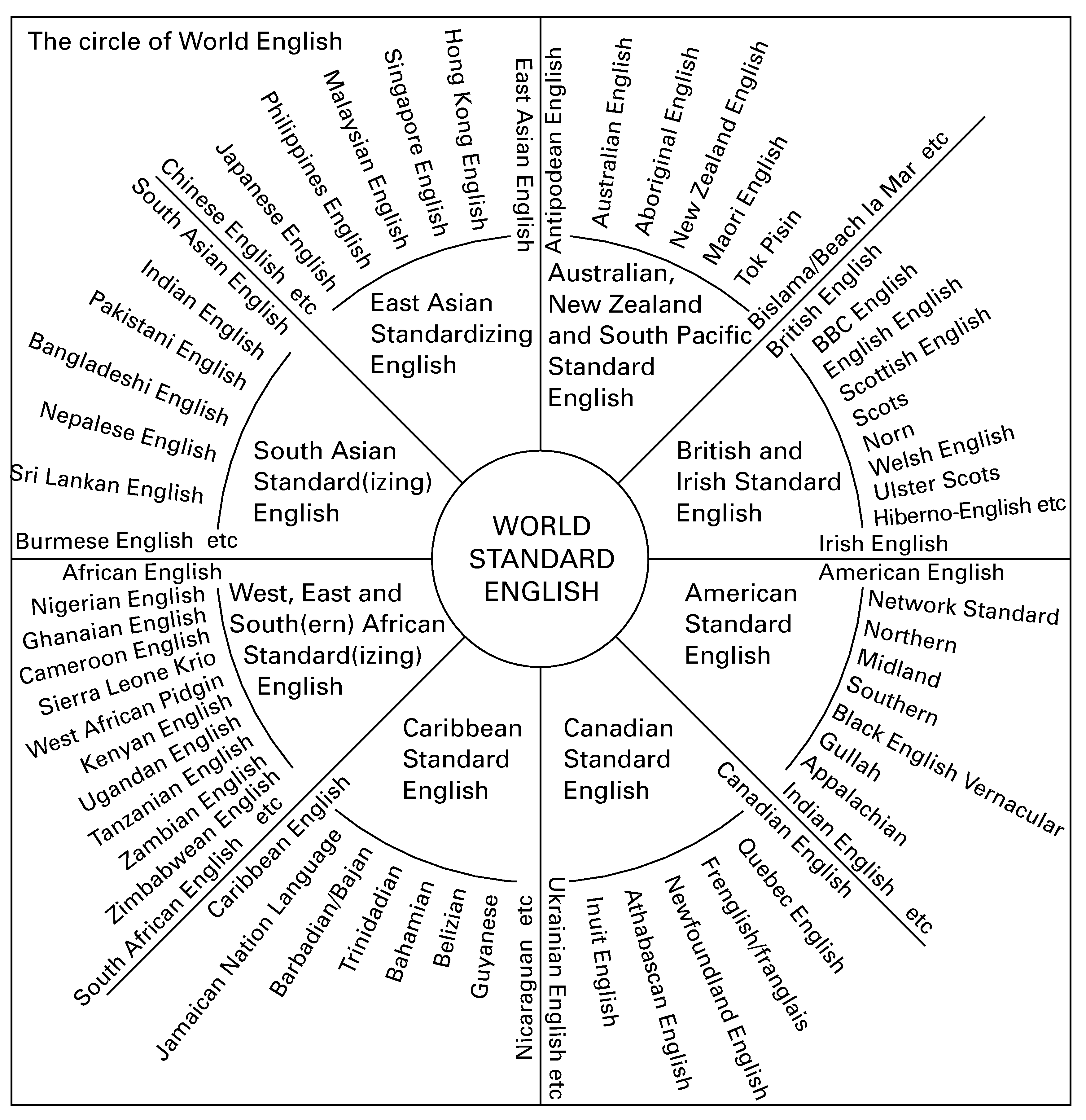 Standard English
standard variety is the variety of a language which has the highest status in a community or nation and which is usually based on the speech and writing of educated native speakers of the language.
The main features
A standard variety is generally:
 used in the news media and in literature;
 described in dictionaries and grammars;
 taught in school and taught to non-native speakers when they learn the language as a foreign language.
Accent
an accent is a pronunciation characteristic of a particular group of people relative to another group
Dialect
A way of speaking a language that is used only in a particular area or by a particular group and characterized by systemic features, such as phonology, lexicon, or grammar, that distinguishes it from other varieties of the same language.
Pidgin
A pidgin or pidgin language, is a simplified language that develops as a means of communication between two or more groups that do not have a language in common.
Creole
Why English?
Historical reasons
Internal political reasons
External political reasons
Practical reasons
Intellectual reasons 
Entertainment reasons 
The Internet
Language variation
Variation can a be:
 regional 
 social
Social variation
Social variation involves non-regional differences – the result of such things as social class, gender, ethnic background and education; it also includes variation according to changes in a speaker’s situation.
Regional variation
Regional variation occurs because people often speak differently in different places.
Regional variations
Regional variations 
Regional variations 
Regional variations 
Regional variations 
Regional variations
Social variations